How to strengthen the linkage between skills development and skills utilization? Experiences of South Korea
Youngsup Choi

29 May 2014

Korea Research Institute for Vocational Education and Training
Contents
Quick look at Korea’s youth labor market

Achievements and challenges of Korean skills system

How to restore virtuous cycle of skills system?

Cases of skills training for strengthening SME  competitiveness

Final words
Quick look at 
Korea’s youth labor market
Superficially, well functioning…
Impressive academic performance of Korean students
OECD PISA test score (2012): Math 5th, Reading 5th, Science 7th
Ranked 3rd, 3rd, and 5th respectively when excluding Shanghai, Hong Kong and Macao,. 

Progression rate of tertiary education for upper secondary graduates: 70.7% in 2013 (MOE Korea)

Mild youth unemployment rate (2013): 
		Male 9.6%, Female 8.4% (15-24 years old)
…Yet serious mismatch exists
Substantive number of NEET 
Among 15-34 years old, 944,000 (7.0%) of NEET (2011)
Male 584,000 (8.7%), Female 360,000 (5.3%)

Chronic difficulty of SMEs in filling up the job vacancy
The share of unfilled vacancy (2013): 
		   15.6% in micro companies (5-9 employees), 
		   5.7% in large companies (more than 300 employees)

         Indicating a mismatch between skills development (education and training) and skills utilization (employment)

Why such situation happened? What measures required?
Achievements and challenges of Korean skills system
Skills system in the pre-"IMF era"
Economic growth has been achieved through the ample supply of well-trained workforce as the education enrolment has continuously increased.  











Absorbed by export-market oriented manufacturing sector which combined imported advanced technology with the diligence of well educated workforce 
IMF-era: Called by Koreans, a period in the late 1990s, when IMF imposed strict austerity program to address the currency crisis with East Asian countries
Virtuous cycle in the pre-"IMF era"
Virtuous cycle between skills development and skills utilization 
Expansion of education  increased supply of skilled workers    strengthened competitiveness  continued growth/increased demand for more skilled workers

Almost no concern about unemployment since the beginning of economic development in the late 1960s

Business strategy emphasizing the increase of market share even at low profit level:  “Size does matter!”

However, economic growth rate has started decreasing as the economic development stage getting matured since the early 1990s  

Sudden struck of financial crisis in East Asian countries including Korea in the late 1990s: Bankruptcy of major companies and mass unemployment
“Profit-First” after the "IMF era"
Realizing the fragility of market-share-first strategy, large companies started putting more emphasis on profitability
Segregation of ‘core’ and ‘periphery’, extreme pursuit of numerical flexibility(temporary workers, outsourcing) in ‘peripheral tasks’, enforcement of the reduction of price of the products of subcontract companies sold to large companies (profit squeezing of SMEs), etc. 

Without social institutions to control excessively individualistic and short-sighted profit maximization strategy of large companies, severe polarization started to be appeared between large and SMEs, and between ‘core’ and ‘peripheral’ workers.
Polarization between large and small…
< Changes in production index of Large company and  SMEs >
<The ratio of operating profit to the net sales (%) >
Source : Korea Chamber of Commerce and Industry
Wage differential increased
Difference of wage level between large companies and SMEs has been continuously increasing
< Relative wage level of large companies compared to SMEs >
(Unit: Wage level of SMEs =1)
Source : National Statistical Office
Bigger wage differential in Korea
Wage differential in Korea is greater than in other countries, e.g., Japan and the U.S.
(%)
< Relative wage level by the size of company in Korea, Japan and the United States
(person)
Source : Cho, 2012.
Mismatch in the labor market: Difficulty for SMES in recruiting talent
SMEs have difficulty in securing required workers as exemplified by the higher vacancy rates and shorter average tenure in SMEs
< Vacancy rate of technicians and engineers (%)>
< Average tenure of workers (years)>
Source : Korea Institute for Industrial Economics and Trade (2011)
Mismatch in the labor market: Underutilization of youths
While general education has greatly expanded, the share of NEETs with a tertiary education is about double the OECD average (24% vs. 13%)
The share among all youth is slightly higher than average      Implying the excess supply of general/tertiary education to the demand from industry
< Share of youth NEET in OECD countries (2011, %, 15-29 year-olds)>
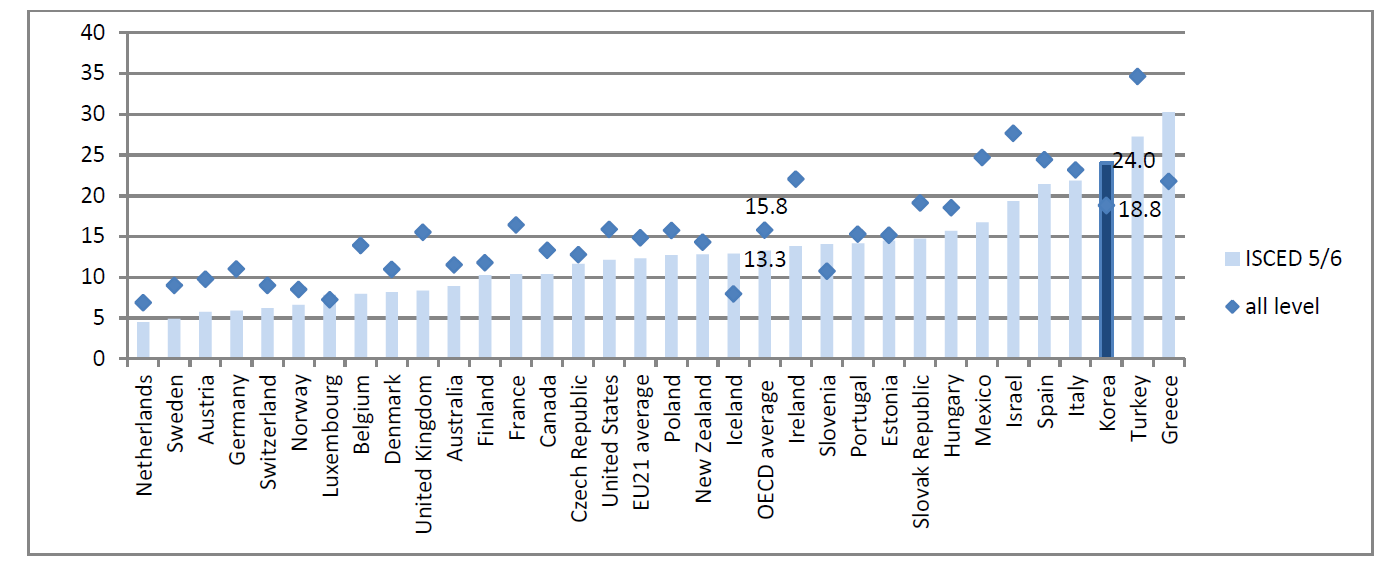 Source : OECD, Education at a Glance  2013
Difficulty of recruitment and 
high labor turnover in SMEs
Adherence to the cost-competition
Reduced competitiveness of 
SMEs
Widening wage gap 
between large and SMEs
Job seeker’s avoidance of  SMEs 
Increase of NEETs
Little investment to training, 
Longer working hours
Vicious cycle in the labor market appeared
A vicious circle between the difficulty of securing talented workers, worsening competitiveness and reluctance of youths with university degrees to take jobs of SMEs
How to restore the virtuous cycle of skills system?
How to restore virtuous cycle?
Changes in skills development to improve the relevance of VET
Rehabilitation of secondary vocational education
Reform of tertiary vocational education
Improved relevance of vocational training through strengthened role of industry

Changes in skills utilization to alleviate the labor market polarization
Balanced development and co-prosperity of large and SMEs: National Commission of Company Partnership (2010)
Improvement of working conditions of SMEs: Special subsidy to SME workers, subsidy for workplace improvement, etc. 
Regulation on the excessive use of numerical flexibility such as irregular workers, sub-contractors, etc.
Rehabilitation of secondary VE
A priority issue of the Ministry of Education during the former administration (2008~2013)

Increased investment: USD 15 mil. (2010), 53 mil. (2011), 60 mil. (2012, 2013)

Main directions: 
Introduction of highly specialized VE schools: Meister high schools
Strengthened cooperation with local industry
Introduction of competency-based curriculum
Extended use of qualified industry instructors
Improvement of workplace training 

Once completed, 691 vocational high-schools as of 2010 will be restructured into more skills-driven schools, 50 Meister high schools, 350 specialised vocational high-schools, and remaining schools to general or comprehensive high-schools by 2015

As of 2014, 42 Meister high schools with 90% employment rate (MoE, 2013).
Reform of Tertiary vocational education
Measures for Fostering Junior Colleges 2013 aims to raise employment rates of junior college graduates to 80% by 2017 from 60% in 2013

(i) fostering specialised junior colleges (100 out of 139 junior colleges by 2017 according to the needs from local industry), 

(ii) fostering skilled craftsman through establishing graduate schools of industrial technology master course, 

(iii) converting 16 junior colleges into National Competency Standards (NCS)-based Lifelong Vocational Education Advancement Colleges by 2015, 

(iv) assisting employment and learning experience in companies abroad for college students.
Establishment of competency-based skills development system
Development of National Competency Standards (NCS):  a key administration priority by investing USD 200 million until 2017. 

Integration of previous fragmented efforts and significant scaling up of the government investment
Since 2002, MoL attempted to devise National Occupational Standard (NOS), and MoE then attempted to construct Korea Skills Standard (KSS).

Strong emphasis on inter-ministerial collaboration not only between MOE and MOL, but also all the concerned ministries

The development of NCS itself and learning packages based on NCS are scheduled to be completed by the end of 2014

The establishment of a new National Qualification Framework (NQF) based on the NCS will be completed by 2017.
Introduction of Korean-type work-study program
Announced in September 2013, as a work-based learning model for youths benchmarking Germany’s apprenticeship program  

By providing alternative professional career pathway, expected to alleviate the overemphasis on academic degrees

50% of practical learning through structured OJT and 50% of theoretical learning  

Once completed, program participants will get technical qualification or degree awarded by industry through the recognition of work-based learning

If successful, new dual program will reach  10,000 companies to create 70,000 apprentice jobs by 2017, by providing; 
Firms with assistance for developing tailored programmes and training subsidies 
Apprentices with scholarships and other incentives
The role of industry strengthened
Traditionally, individualized cooperation has been pursued in a way that individual company and individual school cooperate for VET program design and implementation

To overcome the instability of individual cooperation, more emphasis are being put on the collective cooperation between industry and schools

Regional dimension: 14 Regional HR committees established with representatives from industry, local governments and VET sector
Started in 2013, still at an embryonic stage
Expected to play a key role in identifying regional skills needs and ultimately, in allocating financial resources to VET programs in each  region

Sectoral dimension: Joint plan of MoE, MoL and MoTIE on sectoral bodies for sector-specific demands is under development
Cases of skills training for strengthening SME   competitiveness
Special programs for skills training in SMEs:SME HRD (training) consortium
Without improving the competitiveness of SMEs, no possibility of addressing current labor market mismatch
               Implementation of special programs for skills training for SME workers

Background of SME HRD consortium
Difficulty of SMEs on identifying training needs and developing suitable training plans 
⇒ Limited effectiveness of employer-led training of SMEs
Limited information on employers’ needs hinders training providers from preparing industry-oriented training programs

Introduced in 2001 to train and supply a talented workforce (initial training) for SMEs suffering from shortages of production workers, and to promote the skills development of incumbent workers (upgrade training).
Features of HRD consortium
Explicit contract between training providers and partner companies: To establish sustained cooperation between training providers and SMEs on the provision of employer-led training

Training providers: In-house training center of large companies, public/private providers, colleges and universities

Design and delivery of IVT for potential employees and CVT for current workforces using information acquired through close dialogue between providers and consortium participating companies
<Key figures of HRD consortium>
Example A: SW consortium
Organized by a leading SW company (Company A) to mitigate the skills shortage of business partner companies  

In 2007, Company A was selected as a HRD consortium provider, using its well-equipped in-house training facilities and trainers

In 2009, Best provider of HRD consortium

In 2011, Presidential awards on Excellence of training provision to partner companies 

As of 2013, 87 partner companies and 37 companies participating in consortium training

Initial training for potential employees to partner companies and continuous training for current workers of partner companies
Example A: SW consortium
Training for potential employees
Trainees not officially hired, supposed to be hired once successfully completed the training course

Training area: JAVA programming based on the needs analysis for partner companies
Mostly required skills area by partner companies 
Limited supply of competent applicants due to the difference between what has been taught in schools and what has been required by companies

Duration of training: around 4 months
No. of trainees: 71 in 2011, 151 in 2012, 72 by Oct. 2013. 
Employment rate after training: 91.7% (2013)
<Needs analysis results for initial training>
Difficulty of recruitment
Cobol
J2EE
C
Web Page
C#
V/B
P/B
Necessity of skills
Example A: SW consortium
Training for current employees

Training area: Enhancement of comprehensive skill set for IT specialists comprising IT skills, project management skills and business skills

Based on learning roadmap towards IT specialists, prepared by differentiated training courses for entry/advanced/specialist level 

No. of trainees: 518 in 2011, 737 in 2012, 598 by Oct. 2013.
<Learning roadmap for current workers>
Knowledge
Business skills
Project skills
IT skills
Experience
Entry level
Specialist
Example B: Partner company of Steel HRD consortium
From the viewpoint of a partner company (Company B) of steel training consortium

Partner company of steel training consortium organized by a large steel-making company
Steel training consortium: Started in 2004, 425 partner companies, around 10,000 trainees of continuous training  per year

Established in 2004 with 165 employees

Maintenance of steel production facilities of major steel company

Suffering from the shortage of young applicants due to the unfavorable work environments such as heat, noise and dust

Expected retirements of experienced skilled workers → Risks of losing key competences and failure of meeting the client company’s demand

Decided to participate in steel training consortium in 2010
Special programs for skills training in SMEs:Subsidy for Learning organization
To encourage the workplace learning of SMEs in a less formalized setting, mainly through mutual knowledge exchange of workers for actual problem shooting

Based on the recognition that: 
contextualized learning is more effective than classroom training detached from actual workplace,
the cultivation of learning culture within organization is urgently required for sustained learning participation of SMEs

Started in 2006, Maximum USD 35K per company per year (max 3 year)
Core-funds for organization of learning teams at the workplace, implementation of structured OJT and the use of external expertise on specific technical matters.
<Number of participating companies and the amount of subsidy>
Example C: Auto parts company
Manufacturer of automobile parts to Hyundai, Kia, GM Holden, etc. 
Turnover: USD 1.1 Bl (2012) 
No. employees : 370 (Dec. 2012)

Continued requests from clients on improved quality and competitive  pricing 

Necessity for systemic pursuit of company-wide learning strategy

Using government subsidy as a leverage for organizing learning teams in the workplace

Increased own investment on training and high level of employee’s job satisfaction
<Changes of training investment>
Final words
Improved linkage between skills development and skills utilization: Key to stronger competitiveness



Along with several problems in the labor market, still labor productivity is lagging behind most OECD countries.   
  → Constraining further development 

Such situation can only be overcome by effectively utilizing precious human resources who have knowledge and skills globally competitive. 

“More job” + “Work smart” + “Better education and training”
<GDP per hours worked (2012)>
Source: OECD StatExtracts
How to maximize the contribution of VET to competitiveness?

How to identify skills needs? 
Reliable quantitiative and qualitative information about current and future skills gap and skills shortage
Not a simple matter of statistics, but a matter of establishing a system for continuous exchange of information among concerned stakeholders
How to provide relevant VET programs? 
Close the gap between VET institutions and enterprises, individually or collectively (e.g. Sector Skills Councils)  
Active public investment and suitable performance monitoring system 
How to motivate the participation to VET?
Information, guidance and counseling for students, workers and (SME) employers
Financial measures such as tax credits, grants, voucher, and training levy
THANK YOU VERY MUCH!

Q & A 


choiys@krivet.re.kr